আজকের পাঠে সবাইকে স্বাগত জানাচ্ছি।
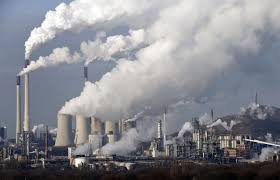 শিক্ষক পরিচিতি
নুরুল ইসলাম,
সহকারি শিক্ষক,
চটিপাড়া সরকারি প্রাথমিক বিদ্যালয়,
নাসিরনগর, ব্রাহ্মণবাড়িয়া।
মোবাইল নং-০১৭১৫৩৫৬৯১১
ইমেইলঃ nurul.6911@gmail.com
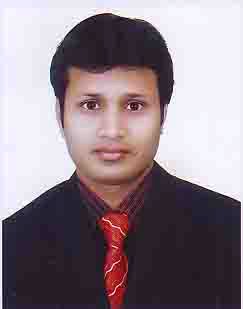 পাঠ পরিচিতি
শ্রেণি- পঞ্চম,
বিষয়- প্রাথমিক বিজ্ঞান,
সময়ঃ ৪০ মিনিট।
তারিখঃ
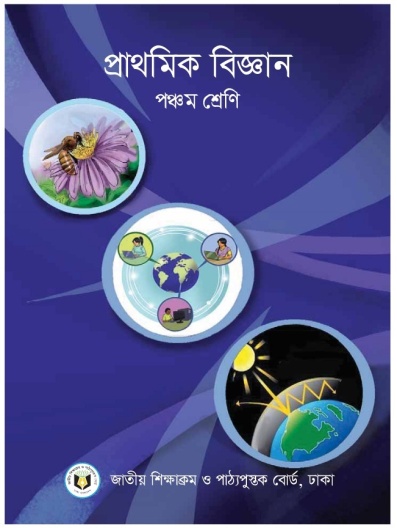 11 নভেম্বর., 20
চলো আমরা একটি ভিডিও দেখি-
ভিডিওতে কী কী দেখতে পেলে?
আজকের পাঠ
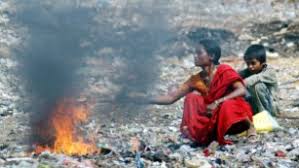 বায়ু দূষণ।
অধ্যায়- ৪ (বায়ু),
পাঠ্যাংশ- আমরা প্রায়ই…… রাখতে পারি।
শিখনফল
এই পাঠ শেষে শিক্ষার্থীরা…
৫.২.১ বায়ু দূষণের উদাহরণ দিতে পারবে।
 ৫.২.২ বায়ু দূষণের কারণ বলতে পারবে।
৫.২.৩ দূষিত বায়ু কীভাবে স্বাস্থ্যের জন্য ক্ষতিকর তা বলতে পারবে।
এগুলো হচ্ছে বায়ু দূষণের কারণ।
ছবিতে কী কী দেখা যাচ্ছে?
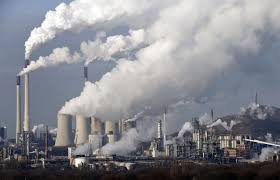 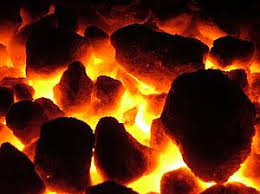 কয়লা পোড়ানো
কল কারখানার ধোঁয়া
এগুলো হচ্ছে বায়ু দূষণের কারণ।
ছবিতে কী কী দেখা যাচ্ছে?
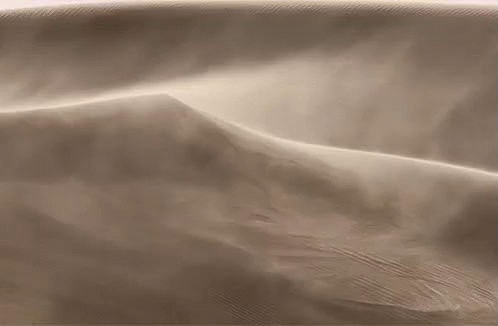 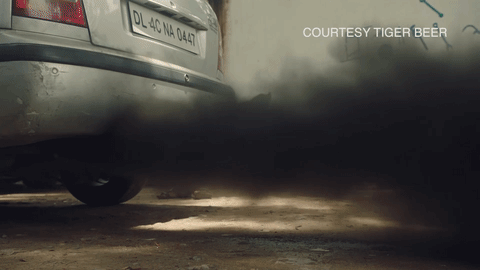 গাড়ির ধোঁয়া
ধূলি ঝড়
এগুলো হচ্ছে বায়ু দূষণের কারণ।
ছবিতে কী কী দেখা যাচ্ছে?
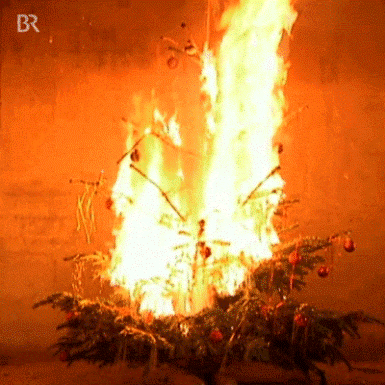 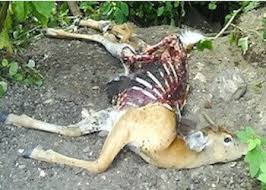 মৃত প্রাণীদেহের দুর্গদ্ধ
অযথা আগুন জ্বালানো
ছবিতে কী কী দেখা যাচ্ছে?
এগুলো হচ্ছে বায়ু দূষণের কারণ।
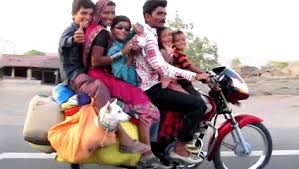 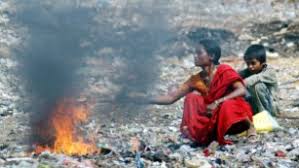 অতিরিক্ত জনসংখ্যা
আগুন পোহানো
একক কাজ
সময়- ৫ মিনিট
বায়ু দূষণের ৩ টি কারণ লেখ।
ছবিতে কী কী দেখা যাচ্ছে?
এগুলো হচ্ছে মানুষের স্বাস্থ্য ও পরিবেশের উপর বায়ু দূষণের প্রভাব।
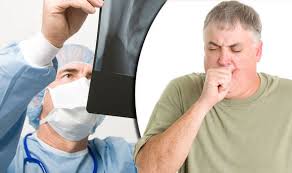 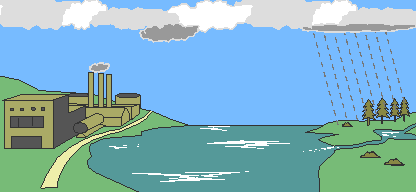 শ্বাস জনিত রোগ
এসিড বৃষ্টি
ছবিতে কী কী দেখা যাচ্ছে?
এগুলো হচ্ছে মানুষের স্বাস্থ্য ও পরিবেশের উপর বায়ু দূষণের প্রভাব।
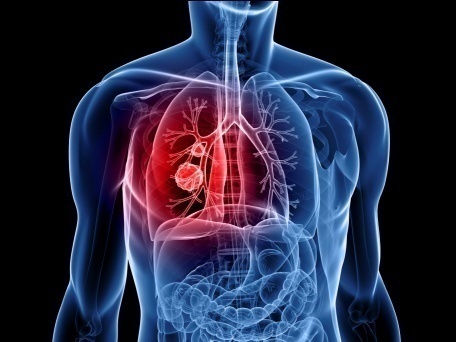 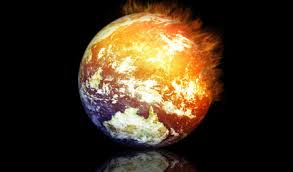 ফুসফুসের ক্যান্সার
বিশ্ব উষ্ণায়ন
জোড়ায় কাজ
সময়- ৫ মিনিট
বায়ু দূষণের ৫ টি ক্ষতিকর প্রভাব লেখ।
আমরা কী কী উপায়ে বায়ু দূষণ রোধ করতে পারি?
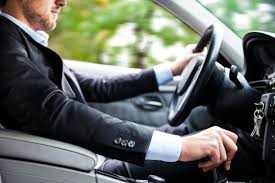 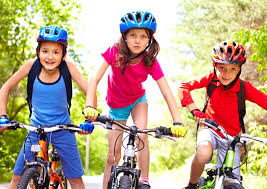 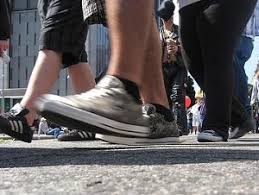 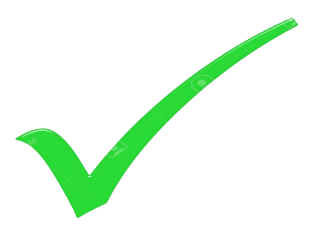 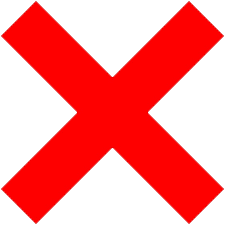 গাড়ি চড়ার পরিবর্তে সাইকেল বা পায়ে হেঁটে।
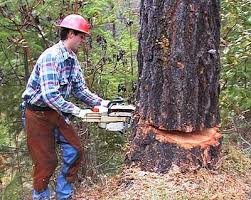 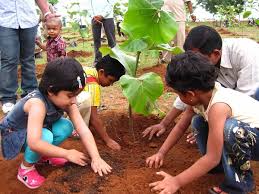 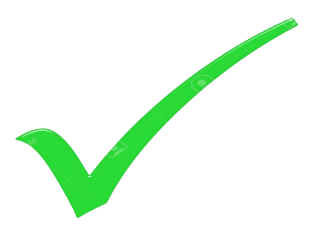 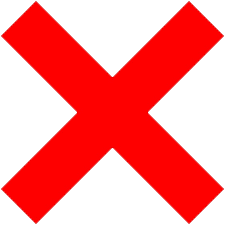 গাছ লাগিয়ে ও গাছ না কেটে।
আমরা কী কী উপায়ে বায়ু দূষণ প্রতিরোধ করতে পারি?
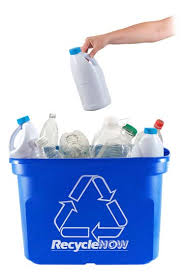 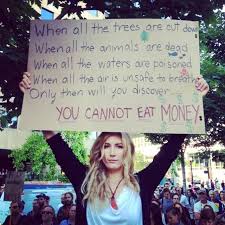 প্রচার-প্রচারণা।
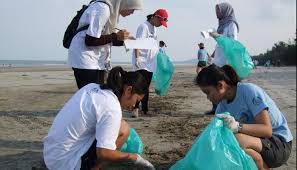 রিসাইকেল করা।
জনসচেতনতা
দলীয় কাজ
সময়- ১০ মিনিট
কীভাবে বায়ুদূষণ রোধ করা যায় সে সম্পর্কে ৫ টি বাক্য লেখ।
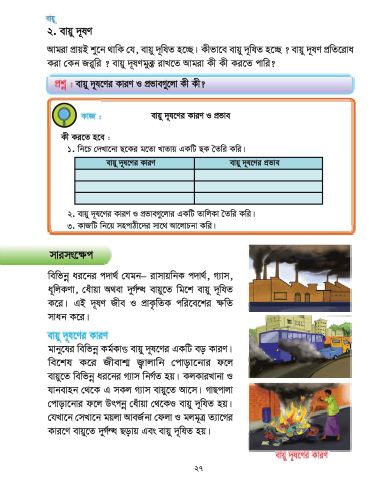 পাঠ্য বই সংযোগ
তোমার প্রাথমিক বিজ্ঞান বইয়ের  ২৭ ও ২৮ নং পৃষ্ঠা খুলে মনযোগ সহকারে পড়।
সঠিক উত্তরটি খাতায় লেখঃ
মূল্যায়ন
(১)
(২)
(৩)
(৪)
তোমাদের  গ্রামে রান্নার কাজে অনেক কাঠ ব্যবহার করা হয়। এতে পরিবেশের কোন উপাদানটি দূষণের সম্ভাবনা রয়েছে?
ইমাদের পুকুরে গৃহস্থালির বর্জ্য ও অবর্জনা ফেলায় প্রচুর মাছ মারা গেছে। মাছ থেকে দুর্গন্ধ এর কারণে নিচের কোনটি দূষিত হয়?
বায়ু দূষণের মানুষ্য সৃষ্ট কারণ কোনটি?
তোমার এলাকায় অনেক কল-কারখানা রয়েছে। কলখানার ধোঁয়ার কারণে কোন রোগটি হতে পারে?
(খ)  বায়ু
(ক) মাটি
(ঘ)  শব্দ
(গ)  পানি
(খ)  মাটিদূষণ
(ক) পানি দূষণ
(ঘ)  বায়ু দূষণ
(গ) শব্দদূষণ
(খ)  যানবাহনের ধোঁয়া
(ক)  নদীতে গোছল করা
(গ) নদীর উপর ব্রীজ নির্মাণ
(ঘ)  নদীতে ময়লা ফেলা
(খ) শ্বাস জনিত রোগ
(ক)  আমাশয়
(ঘ) কলেরা
(গ) ডেঙ্গু
সংক্ষিপ্ত প্রশ্নোত্তর
বায়ু দূষণ কাকে বলে?
বায়ু দূষণের কারণে হয় এমন ২ টি রোগের নাম লেখ।
[Speaker Notes: স্টিগার ব্যবহার করা হয়েছে। উত্তর জানতে উত্তর বাটনে ক্লিক করুন।]
পরিকল্পিত কাজ
তোমার এলাকায় বায়ু দূষণের ৫ টি কারণ লেখ।
সকলকে ধন্যবাদ আজকের পাঠ  এখানেই শেষ।
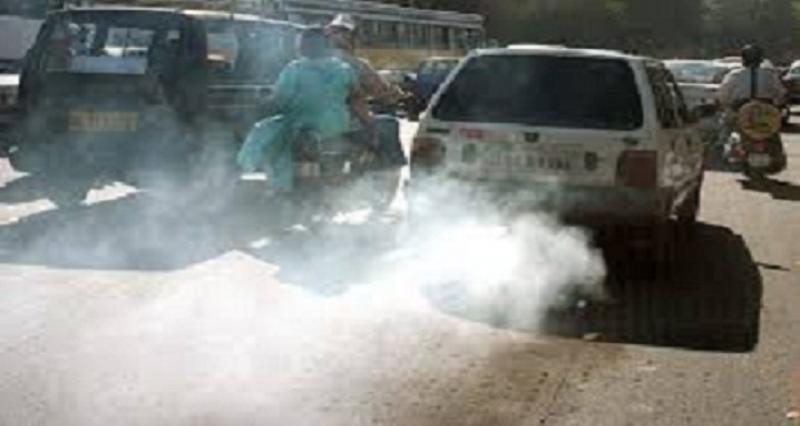